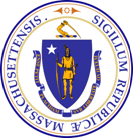 Rest Home Task Force
Kiame Mahaniah, MD, MBA
Undersecretary for Health
Executive Office of Health and Human Services

January 10, 2025
10:30 am - 12:00 pm

Virtual / Zoom
1
Agenda
Welcome
Oath of Office
Open Meeting Law and Conflict of Interest Overview
Member Introductions
Task Force’s Charge
Goals and Expectations
Rest Home Licensing, Reporting Structure, and Existing Data
Upcoming Meetings and Next Steps
Oath of Office
I, (STATE YOUR NAME), do solemnly swear that I will bear true faith and allegiance to the Commonwealth of Massachusetts, and will support the Constitution thereof – So help me God.
I, (STATE YOUR NAME), do solemnly swear and affirm that I will faithfully and impartially discharge and perform all the duties incumbent on me as a member of the Rest Home Task Force, according to the best of my abilities and understanding, agreeably, to the rules and regulations of the Constitution, and the laws of this Commonwealth – So help me God.

I, (STATE YOUR NAME), do solemnly swear that I will support the Constitution of the United States.
Open Meeting Law and Conflict of Interest Overview
Lauren Cleary
Associate General Counsel
Executive Office of Health and Human Services


David Giannotti
Public Education and Communications Division Chief
State Ethics Commission
Task Force Members
Kiame Mahaniah (Chair)
Executive Office of Health and Human Services

Judy Bernice
Bureau of Health Care Safety and Quality, Department of Public Health

Scune Carrington
BennuCare, Appointee of the Governor

Kim Clougherty
Department of Mental Health

Emily Cooper
MassHealth, Executive Office of Elder Affairs 

Tracey Cravedi
Hale House, Appointee of the Governor

Moses Dixon
Central Massachusetts Agency on Aging



Pam Edwards
Mass Senior Action Council, Appointee of the Governor

Sen. Patricia Jehlen
Joint Committee on Elder Affairs

Megan Nicholls
Department of Transitional Assistance

Sen. Patrick O’Connor
Massachusetts Senate

Ron Pawelski
Massachusetts Association of Residential Care Homes (MARCH), Appointee of the Governor

Rep. Thomas Stanley
Joint Committee on Elder Affairs

Pavel Terpelets
Office of Long Term Services and Supports, MassHealth
Task Force’s Charge
Legal Authority: Section 27 of Chapter 197 of the Acts of 2024

Link: https://malegislature.gov/Laws/SessionLaws/Acts/2024/Chapter197
 
Summary: The Executive Office of Health and Human services shall establish a Task Force to evaluate the governance and regulatory structure of rest homes in the Commonwealth.

Specifically, the Task Force shall examine the following:

the licensing, regulatory and reporting structure for rest homes;
an inventory of licensed rest homes and licensed rest home beds;
the location and service areas of existing rest homes;
a review of rest home closures since 2015;
a review of the recommendations implemented from the nursing facility task force report;
the feasibility of receiving federal reimbursement for rest home expenses; and
a review of the current rate structure for rest homes compared to the actual cost of care to residents.

The task force shall submit a report of its findings, including any recommendations or proposed legislation necessary to carry out its recommendations, to the clerks of the house of representatives and the senate and to the house and senate committees on ways and means, not later than April 1, 2025.
Rest Home Licensing, Reporting Structure, and Existing Data
Judy Bernice MBA, FACHE
Licensure Unit Manager
Bureau of Health Care Safety & Quality, DPH


Katherine C. Saunders, MS
Director, Division of Quality Improvement
Bureau of Health Care Safety & Quality, DPH
Upcoming Meetings and Next Steps
Webpage
Meeting notifications and copies of meeting materials, such as approved minutes, will be posted on the Task Force’s Mass.gov webpage:

https://www.mass.gov/rest-home-task-force